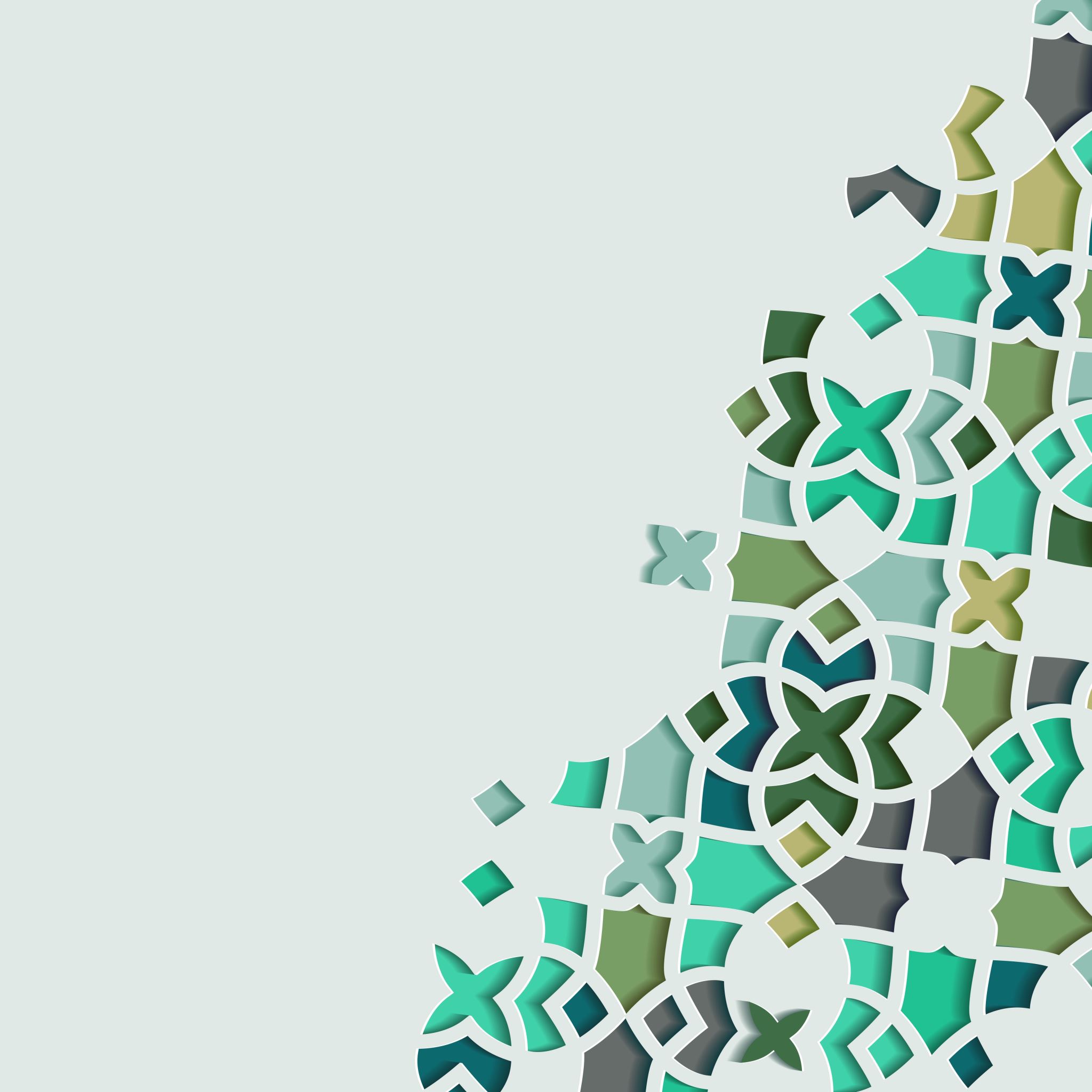 The Life of Prophet Muhammad
Lesson 64
The Battle of Bani Mustaliq
Who were the Bani Mustaliq?
Banu Mustaliq was an Arab tribe who lived near Mecca.
They belonged to the larger tribe of Khuza’ah which was displaced by Qusayy several generations ago.
The Banu Mustaliq lived at a pond called Muraysi'. They lived next to this water pool between Mecca and Medina. — south of Medina.
The Battle of Bani Mustaliq
They had one of the most prestigious idols of Arabia — Manat. (Note: Al-Lat, Uzza, and Manat are the three main idols in pre-Islamic Arabia as mentioned in the Quran.) 
The Banu Mustaliq had an alliance with Abdul Muttalib in the days of Jahiliyyah. 
When the Quraysh attacked Medina, the Banu Mustaliq sided with the Quraysh against the Muslims — they helped them in the Battle of Uhud against the Muslims.
The Battle of Bani Mustaliq
After Muslims' 'defeat' at Uhud, and the unsuccessful campaign of the Allied Forced, the news came that the leader of Banu Mustaliq, al-Harith ibn Abi Dirar الحارث بن أبي ضرار  wanted to launch a surprise attack on the Muslims. 
What was his motivation?
They were suffering economically due to the ongoing tensions between the Muslims in Medina and Quryash.
The Battle of Bani Mustaliq
When the Prophet heard of this, first thing he did was confirm the rumor. 
The Prophet sends one of his companions by the name of Buraydah ibn al-Husayb (بريدة بن الحصيب).  Buraydah pretended to be a Bedouin and said to al-Harith ibn Abi Dirar, "I've heard you are launching an attack against the Muslims, I want to join so I can get a share of the booty." 
Buraydah was a warrior so al-Harith was happy and said, "Yes, it's true. You can join us." During the night, Buraydah escaped and informed the Prophet the news.
The Battle of Bani Mustaliq
The Prophet immediately rallied together over 700 of his companions and they launched a complete surprise attack — and it was a very easy victory. 30 of them were fully armed with horses, weapons, etc.
Since this battle would be an easy victory, many of the hypocrites volunteered to participate. 
In the minds of the hypocrites, this is an easy opportunity to collect war booty without exposing themselves to danger.
The Battle of Bani Mustaliq
The Prophet conducted a surprise attacked on them right after Fajr. 
They were so unprepared that the women were collecting the water, children going outside to play, etc. And when they saw the Muslims coming, they almost immediately surrendered.
The bulk of the tribe, over 2,000 camels, 5,000 sheep, and 1,000 people were taken prisoner of war/captives. Most of them were women and children.
The Battle of Bani Mustaliq
After the Bani Mustaliq surrender, Juwayriyyah bint Harith—the daughter of their chief-–approaches the Prophet and asks for help to pay her ransom.
When the Prophet offers her ransom and his hand in marriage, Juwayriyyah gladly accepts.
Juwayriyyah’s father is unaware of the arrangement and when he arrives to pay for his daughter’s release, the Prophet surprises him by asking why he hid two of his best camels from the ransom total.
Harith is struck by the Prophet’s piercing knowledge of the unseen, embraces Islam and consents to his daughter’s marriage.
The Battle of Bani Mustaliq
The new alliance creates a strong bond between Medina and the coastal tribe.
Upon the Prophet’s marriage to Juwayriyyah, the companions willingly free more than 100 captive families from Juwayriyyah’s clan.
The release of the Mustaliq captives made such an impression on people that they would say that no woman was a greater blessing to her people than Juwayriyyah.
Returning to Medina
During the return trip to Medina, there was a scuffle between one of the Muhjireen and one of the Ansar.
In the midst if the bickering, Abdullah ibn Ubayy seizes an opportunity to voice his long-simmering dissatisfaction with the Muhajireen living in Medina.
“They seek to take precedence over us, they crowd us out of our own land, and naught will fit us and these rags of Quraysh but the old saying, ’Feed your dog and it will feed on you.’ By God, when we return to Medina, the higher and the mightier will drive out the lower and the weaker.”
Returning to Medina
A young Khazraji named Zayd ibn Arqam witnesses the incident and relates it to the Prophet.
Some companions suggest punishing Abdullah ibn Ubayy however the Prophet gently responds that this is unadvisable because people will say that Muhammad kills his followers.
When Abdullah ibn Ubayy denies the allegation, the Prophet swiftly dismisses the matter, ordering everyone to break camp and hastily return to Medina.
Returning to Medina
Why was the Prophet lenient with Abdullah ibn Ubayy?
Abdullah had a large following in Medina amongst the Arabs who viewed Islam with suspicion and hatred.
Abdullah was indeed a man of strong influence. Before the Prophet’s arrival in Medina, preparations were under way to crown him as king of Medina. It was only owing to the rise of Islam in Medina that he was deprived of that position.
He, however, continued to wield great influence among all those who did not readily accept Islam.
Returning to Medina
Had the Prophet taken him to task on the first occasion of insolence, many of the Arabs who considered him as leader would have been quick to defend him. 
There might have been a situation of polarization which could have led to a confrontation between the Muslim Arabs and the non-Muslim Arabs in Medina. That would have meant civil war.
Only the Jews and the Quraysh would have benefited from that situation.
The Revelation of Surat Al-Munafiqun
إِذَا جَآءَكَ ٱلْمُنَـٰفِقُونَ قَالُوا۟ نَشْهَدُ إِنَّكَ لَرَسُولُ ٱللَّهِ وَٱللَّهُ يَعْلَمُ إِنَّكَ لَرَسُولُهُۥ وَٱللَّهُ يَشْهَدُ إِنَّ ٱلْمُنَـٰفِقِينَ لَكَـٰذِبُونَ
(Quran 61:1)
When the hypocrites come to you, [O Muhammad], they say, "We testify that you are indeed the Messenger of Allah." And Allah knows that you are His Messenger, and Allah testifies that the hypocrites are liars.
This verse, along with verses 2, 7 and 8 were reportedly revealed about Abdullah ibn Ubayy, the leader of the hypocrites in Medina.
The Revelation of Surat Al-Munafiqun
ٱتَّخَذُوٓا۟ أَيْمَـٰنَهُمْ جُنَّةً فَصَدُّوا۟ عَن سَبِيلِ ٱللَّهِ إِنَّهُمْ سَآءَ مَا كَانُوا۟ يَعْمَلُونَ
They make their oaths as a shield so that they may turn (men) from the way of Allah. Verily evil is that which they are wont to do,
(Quran 63:2)
In swearing that they did not say what Zayd reported to the Prophet, Abdullah ibn Ubayy and his companions took their oath as a shield to protect their possessions and their lives as in Islam the blood, property and honor of Muslims were protected by their oath of allegiance to the Prophet.
The Revelation of Surat Al-Munafiqun
ذَٰلِكَ بِأَنَّهُمْ ءَامَنُوا۟ ثُمَّ كَفَرُوا۟ فَطُبِعَ عَلَىٰ قُلُوبِهِمْ فَهُمْ لَا يَفْقَهُونَ
That is because they believed, and then they disbelieved; so their hearts were sealed over, and they do not understand.
(Quran 63:3)
This verse means that some of the hypocrites first believed and then came to disbelief hence the severe spiritual punishment of having their hearts sealed.
The Revelation of Surat Al-Munafiqun
وَإِذَا رَأَيْتَهُمْ تُعْجِبُكَ أَجْسَامُهُمْ وَإِن يَقُولُوا۟ تَسْمَعْ لِقَوْلِهِمْ كَأَنَّهُمْ خُشُبٌ مُّسَنَّدَةٌ يَحْسَبُونَ كُلَّ صَيْحَةٍ عَلَيْهِمْ هُمُ ٱلْعَدُوُّ فَٱحْذَرْهُمْ قَـٰتَلَهُمُ ٱللَّهُ أَنَّىٰ يُؤْفَكُونَ
(Quran 63:4)
And when you see them, their bodies impress you, and if they speak, you listen to their speech. Yet they are like leaning timbers. They suppose that every cry is against them. They are the enemy; so be wary of them. May God curse them! How are they perverted?
Abdullah ibn Ubayy and his companions were handsome and well spoken.
Like leaning timbers indicates that they have no roots of their own.
The hypocrites are afraid every time they hear a battle cry, because they fear their true nature, and in some cases their alliances with enemies may have been discovered.
The Revelation of Surat Al-Munafiqun
وَإِذَا قِيلَ لَهُمْ تَعَالَوْا۟ يَسْتَغْفِرْ لَكُمْ رَسُولُ ٱللَّهِ لَوَّوْا۟ رُءُوسَهُمْ وَرَأَيْتَهُمْ يَصُدُّونَ وَهُم مُّسْتَكْبِرُونَ
And when it is said to them, "Come, the Messenger of Allah will ask forgiveness for you," they turn their heads aside and you see them evading while they are arrogant.
(Quran 63:5)
After verses 1-4 were revealed, some Muslims enjoined the hypocrites to apologize and seek forgiveness form the Prophet.
But the hypocrites mocked them and rejected their proposal.
The Revelation of Surat Al-Munafiqun
سَوَآءٌ عَلَيْهِمْ أَسْتَغْفَرْتَ لَهُمْ أَمْ لَمْ تَسْتَغْفِرْ لَهُمْ لَن يَغْفِرَ ٱللَّهُ لَهُمْ إِنَّ ٱللَّهَ لَا يَهْدِى ٱلْقَوْمَ ٱلْفَـٰسِقِينَ
It is the same for them whether you ask forgiveness for them or you don’t ask forgiveness for them; God will never forgive them. Truly God guides not the corrupt people.
(Quran 63:6)
This reminds the Prophet that guidance and forgiveness is only available to those who sincerely seek it.
The Revelation of Surat Al-Munafiqun
هُمُ ٱلَّذِينَ يَقُولُونَ لَا تُنفِقُوا۟ عَلَىٰ مَنْ عِندَ رَسُولِ ٱللَّهِ حَتَّىٰ يَنفَضُّوا۟ وَلِلَّهِ خَزَآئِنُ ٱلسَّمَـٰوَٰتِ وَٱلْأَرْضِ وَلَـٰكِنَّ ٱلْمُنَـٰفِقِينَ لَا يَفْقَهُونَ
They are the ones who say, “Do not spend on those who are with the Messenger of God, that they might disperse,” Yet to God belong the treasuries of the heavens and the earth, but the hypocrites do not comprehend.
(Quran 63:7)
These are the words of the hypocrites to the Ansar.
Many hypocrites thought the spoils of war that the Muslims were now enjoying derived more from the strength of the Medinan forces than anything the Prophet had done for them and thus sought to keep the spoils for themselves.
The Revelation of Surat Al-Munafiqun
يَقُولُونَ لَئِن رَّجَعْنَآ إِلَى ٱلْمَدِينَةِ لَيُخْرِجَنَّ ٱلْأَعَزُّ مِنْهَا ٱلْأَذَلَّ وَلِلَّهِ ٱلْعِزَّةُ وَلِرَسُولِهِۦ وَلِلْمُؤْمِنِينَ وَلَـٰكِنَّ ٱلْمُنَـٰفِقِينَ لَا يَعْلَمُونَ
They say, “If we return to Medina, the mightier will surely expel the weaker.” Yet to God belongs the might and unto His Messenger and the believers.
(Quran 63:8)
Abdullah ibn Ubayy is reported to have uttered these exact words arguing that he and his companions were morally superior to and physically more powerful than the Prophet and his companions.
The Revelation of Surat Al-Munafiqun
يَـٰٓأَيُّهَا ٱلَّذِينَ ءَامَنُوا۟ لَا تُلْهِكُمْ أَمْوَٰلُكُمْ وَلَآ أَوْلَـٰدُكُمْ عَن ذِكْرِ ٱللَّهِ وَمَن يَفْعَلْ ذَٰلِكَ فَأُو۟لَـٰٓئِكَ هُمُ ٱلْخَـٰسِرُونَ
O you who believe! Let neither your property nor your children divert you from the remembrance of God. Whoever does so, it is they who are the losers.
(Quran 63:9)
Those who meet the challenge, dealing justly with their worldly possessions and responsibilities shall be rewarded.
The Revelation of Surat Al-Munafiqun
وَأَنفِقُوا۟ مِن مَّا رَزَقْنَـٰكُم مِّن قَبْلِ أَن يَأْتِىَ أَحَدَكُمُ ٱلْمَوْتُ فَيَقُولَ رَبِّ لَوْلَآ أَخَّرْتَنِىٓ إِلَىٰٓ أَجَلٍ قَرِيبٍ فَأَصَّدَّقَ وَأَكُن مِّنَ ٱلصَّـٰلِحِينَ
And spend of what which We have provided you before death comes upon you and he says: My Lord, would you grant me reprieve  till a near term, that I may give charity and be among the righteous.
(Quran 63:10)
The Revelation of Surat Al-Munafiqun
وَلَن يُؤَخِّرَ ٱللَّهُ نَفْسًا إِذَا جَآءَ أَجَلُهَا وَٱللَّهُ خَبِيرٌۢ بِمَا تَعْمَلُونَ
Yet God will not grant any soul reprieve when its term has come. And God is Aware of whatsoever you do.
(Quran 63:11)